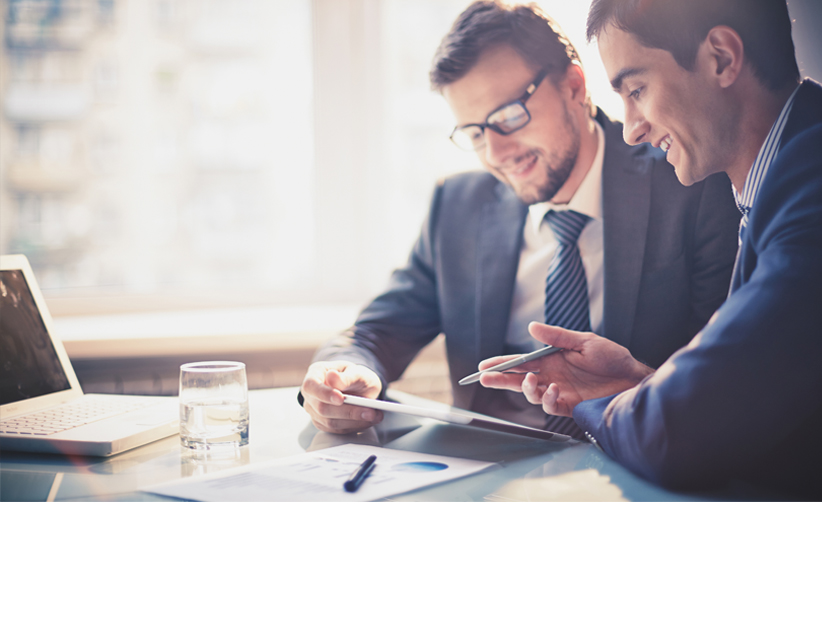 ЗАПУСКАЕМ ПРОДАЮЩИЙИНТЕРНЕТ-МАГАЗИН
ЯРОСЛАВ ГОЛУБ
Директор компании «INTEC»
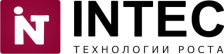 Зачем работать над конверсией
Количество трафика ограничено - чем больше трафика, тем он дороже
Сайтов становится больше, конкуренция усиливается, побеждает сильнейший
Поисковики учитывают конверсию при ранжировании сайтов

Конверсия 
Слабое звено большинства интернет-магазинов
Не требует больших финансовых вложений
Напрямую влияет на прибыль
Открывает дополнительные каналы продаж
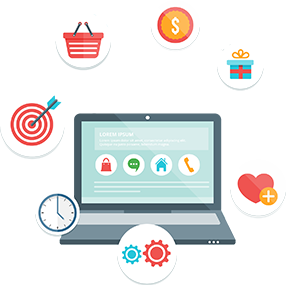 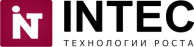 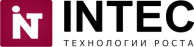 Продающий интернет-магазин
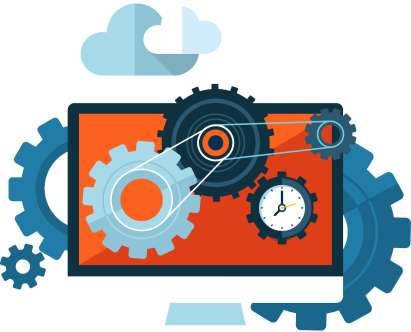 Высокая конверсия > 4 %
 Низкий % отказов < 20%
 Высокая доля повторных продаж
Встречайте – готовый интернет-магазин INTEC.Universe
Быстро работает на композите
Адаптирован для мобильных устройств
Проработанный интерфейс для максимальных продаж
Конструктор посадочных страниц
Поддерживает все новинки 1С-Битрикс: BigData, комплекты, триггерные рассылки, морфологический поиск
Заточен под SEO
Интеграция с Битрикс24

ПОДРОБНЕЕ:            universe.intecweb.ru
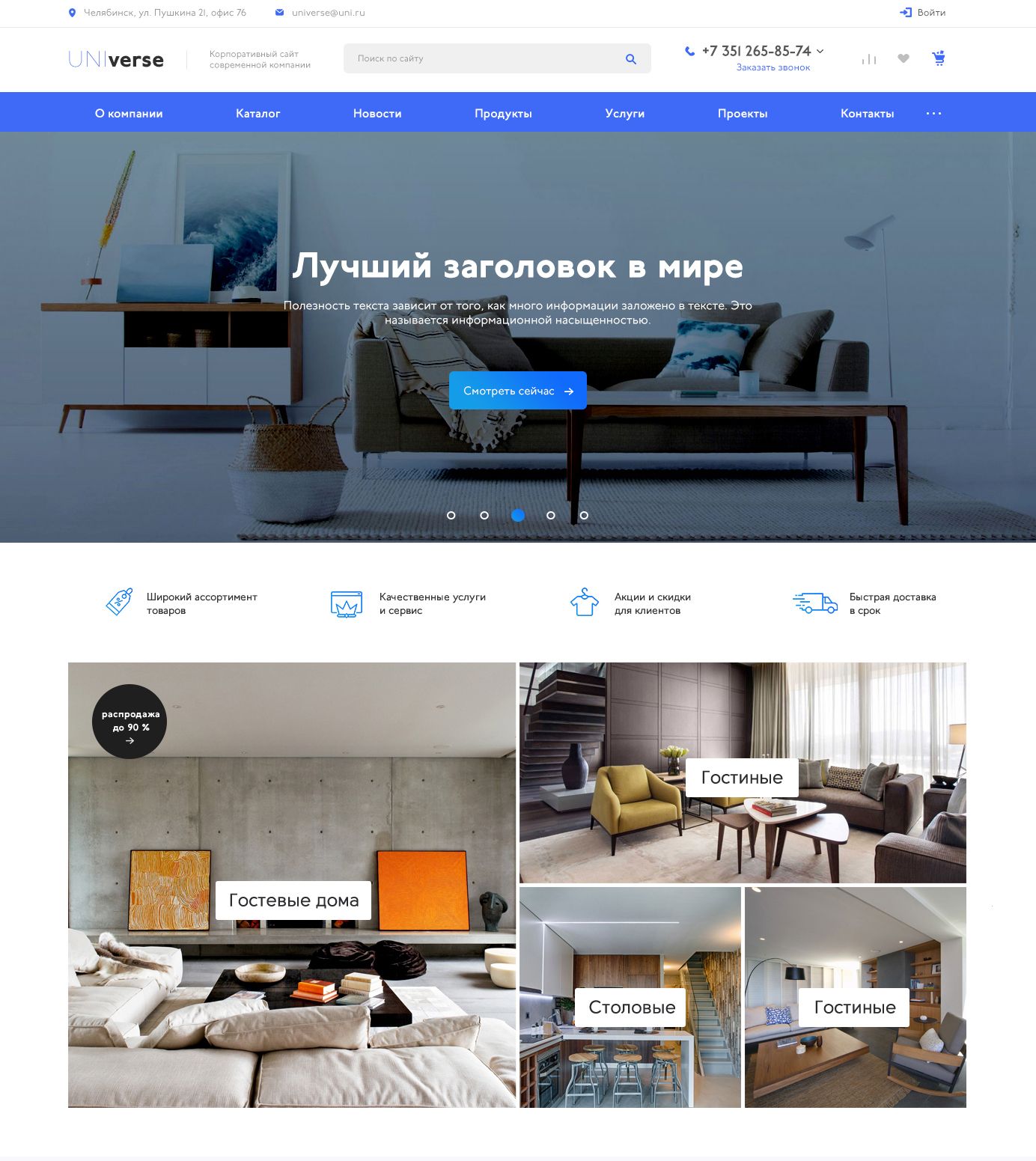 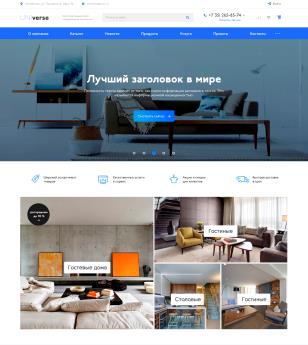 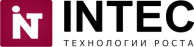 Путь клиентаЦель - дойти до заказа
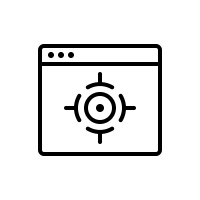 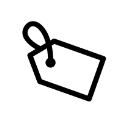 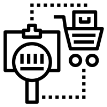 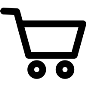 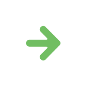 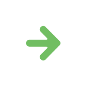 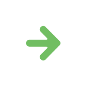 Посадочная 
страница (каталог)
Карточка 
товара
Корзина
Оформление заказа
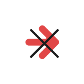 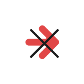 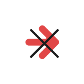 Способствуем продвижению к оформлению заказа
Ограничиваем возвращение на предыдущие этапы
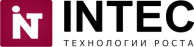 Карточка товара – убираем лишние элементы
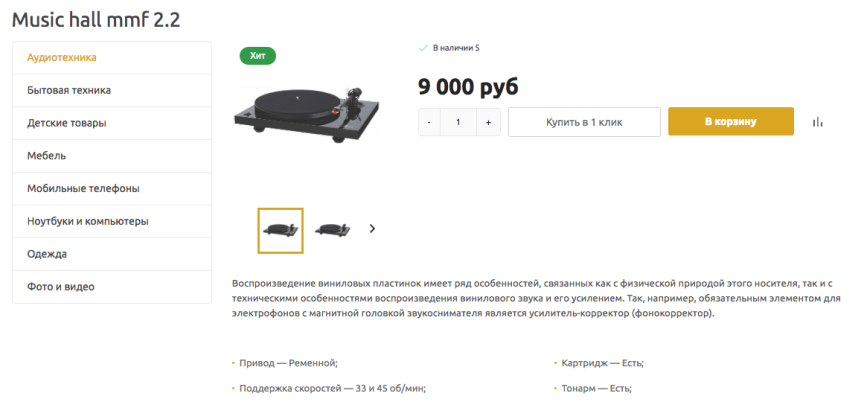 Убираем элементы, которые уводят с «правильного» пути – меню, ссылки
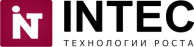 Карточка товара – важное на первый экран
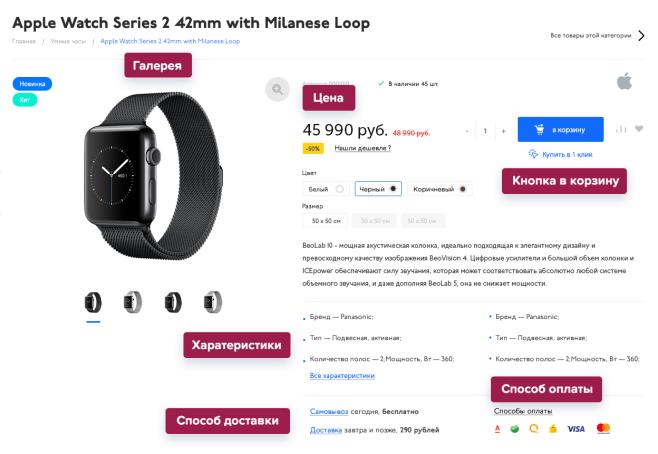 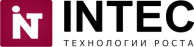 Карточка товара – размещайте большие картинки
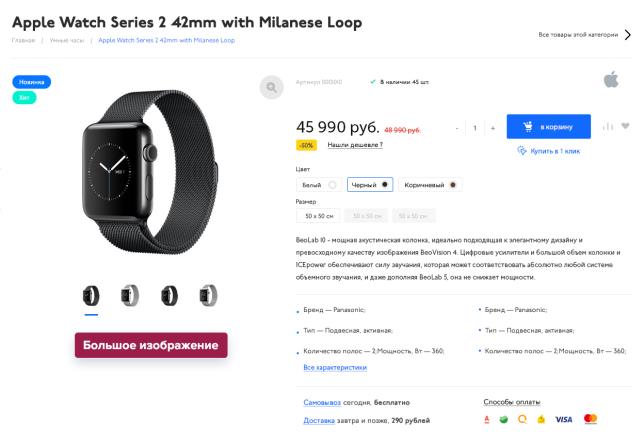 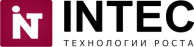 Указывайте код товара
Позволяет менеджеру быстро понять о каком товаре идет речь
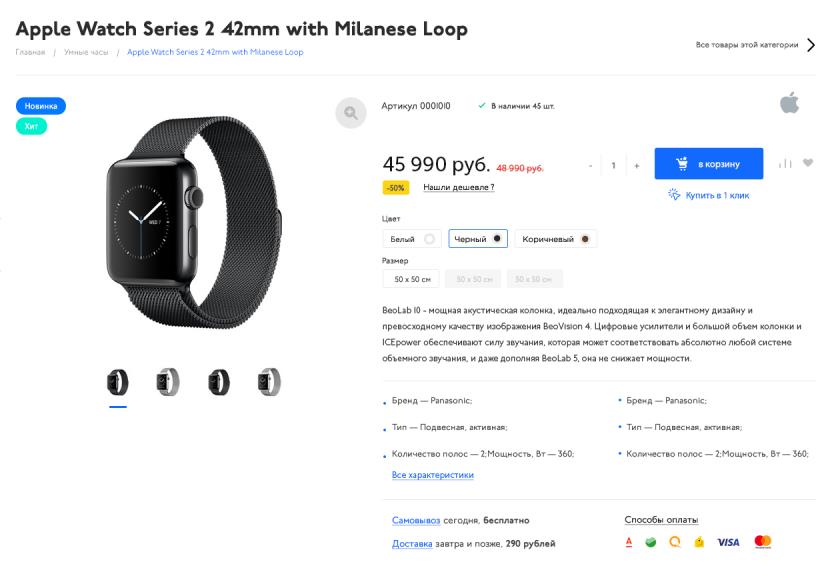 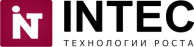 Корзина и оформление заказа         – убираем все лишнее
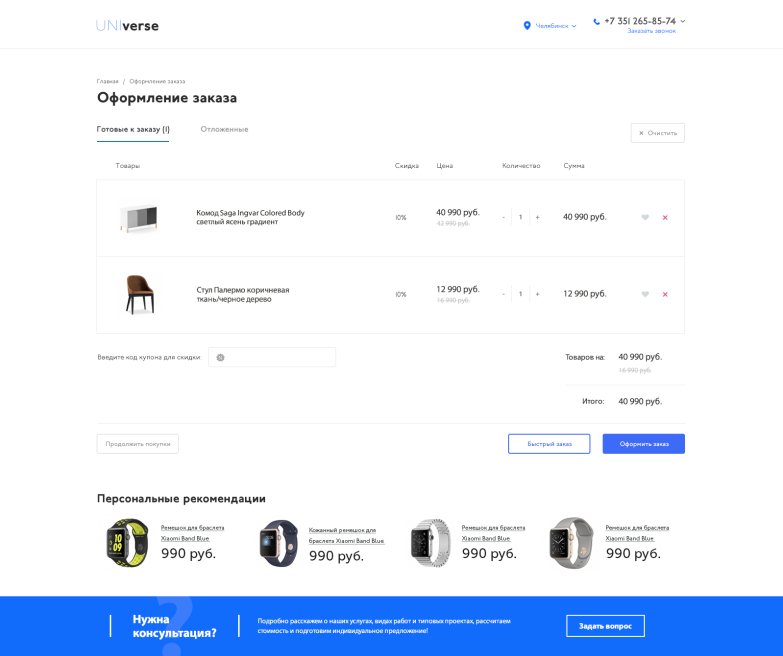 Убираем элементы, которые уводят с «правильного» пути: 
- основное меню,
- ссылки на страницы
- войти/зарегистрироваться
- информацию показываем в popup банере
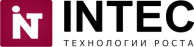 Корзина и оформление заказа         – убираем все лишнее
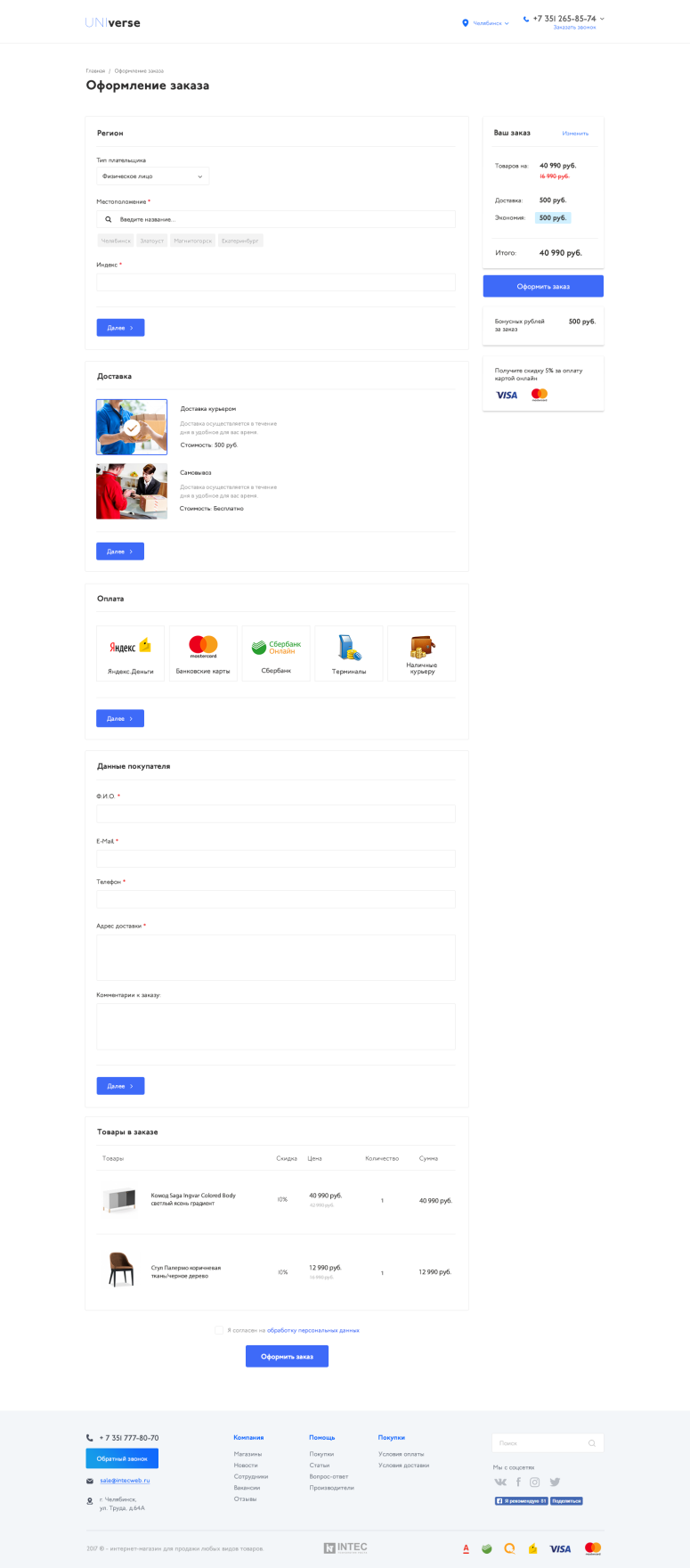 Убираем элементы, которые уводят с «правильного» пути: 
- основное меню,
- ссылки на страницы
- войти/зарегистрироваться
- информацию показываем в popup банере
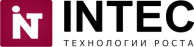 Корзина и оформление заказа         – убираем все лишнее
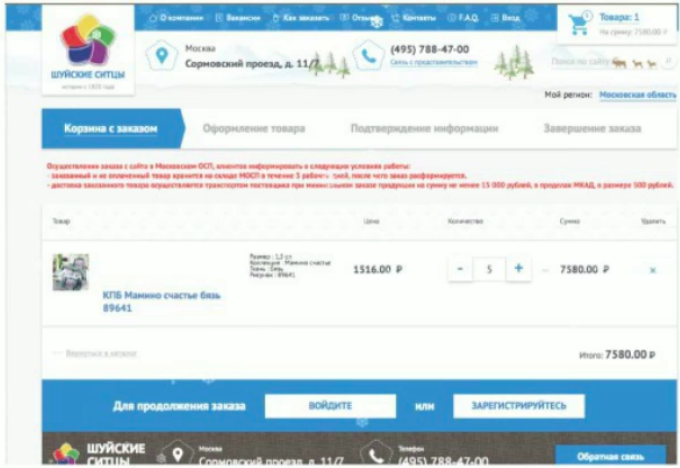 Убираем элементы, которые уводят с «правильного» пути: 
- основное меню,
- ссылки на страницы
- войти/зарегистрироваться
- информацию показываем в popup банере
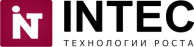 Поиск – самый коротки путь к продажам
Если мы точно знаем что нам нужно, нам проще найти в поиске, чем изучать каталог
Аудитория локального поиска:
знает что хочет
мотивирована на покупку


Убедитесь что поиск работает хорошо
Учитывает морфологию
Работает быстро
Группирует контент по типу
Позволяет фильтровать 
Ищет по артикулу
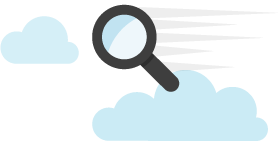 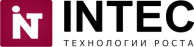 Поиск – самый коротки путь к корзине
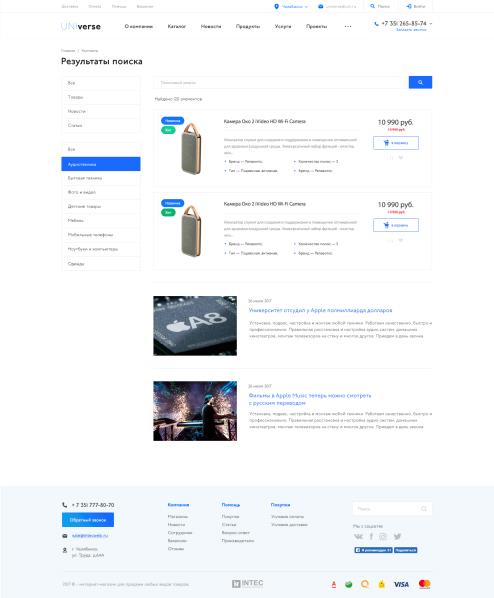 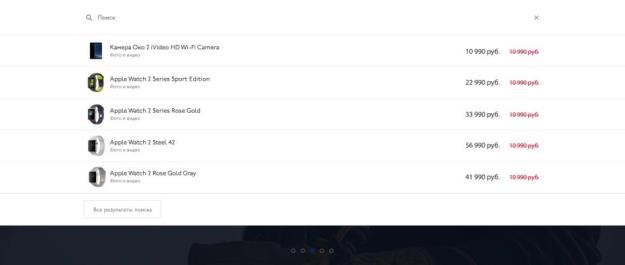 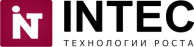 404 страница – покажите верное направление
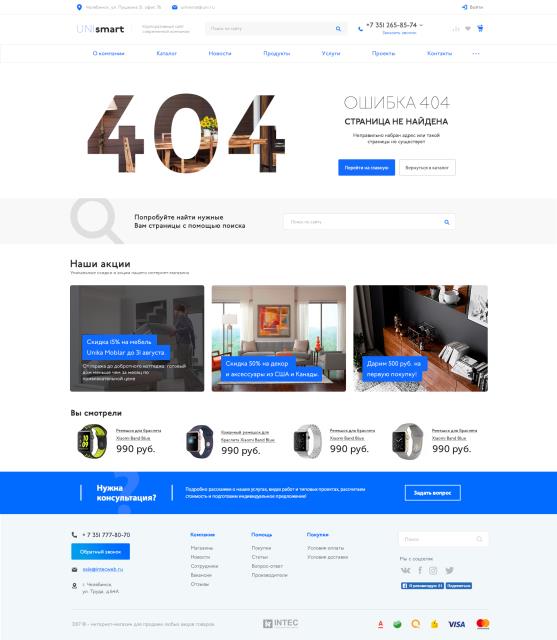 Строка поиска

Переход на главную страницу и каталог

Разместите акции
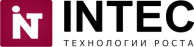 Стимулируйте оплачивать онлайн
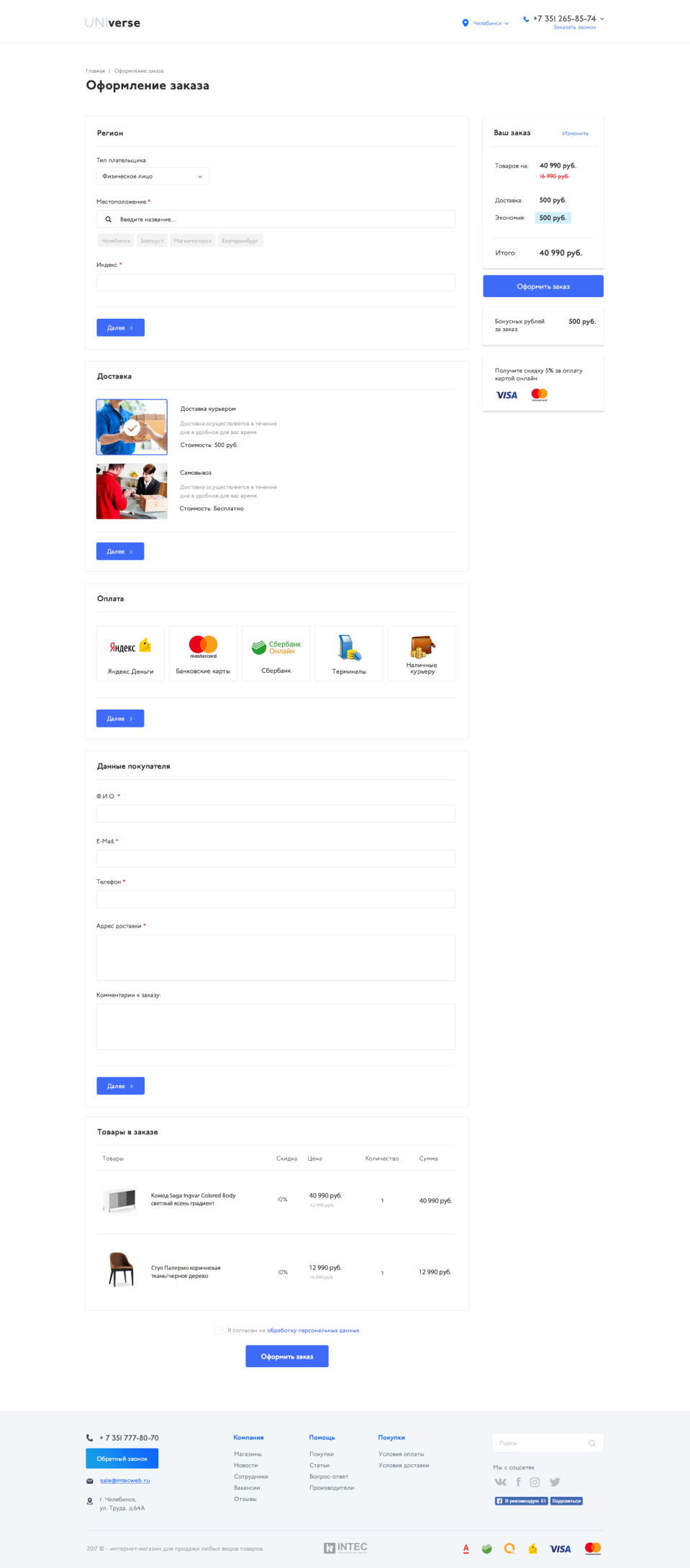 От оплаченных заказов реже отказываются

Скидка 5% при оплате картой
Бесплатная доставка при оплате картой
Подарки
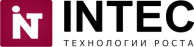 Используйте посадочные страницы и внутренние лендинги
Страницы сайта не заточены под продажи
Лендинги на самостоятельных доменах плохо продвигаются

Внутренние посадочные страницы оптимальный вариант:
Не требуют дополнительного бюджета на трафик
Не ограничивают пользователей
Увеличивают конверсию
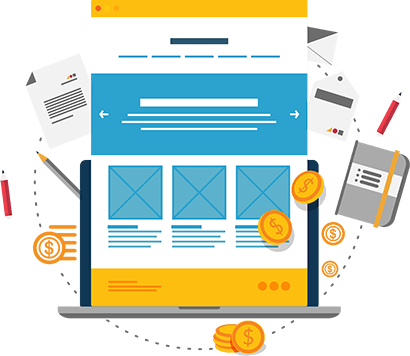 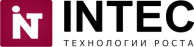 Зачем делать посадочные страницы
Хотите сделать отдельный лендинг под рекламу? Сделайте его на сайте

Страница уже есть на сайте и посвящена разделу каталога / товару / услуге
На страницу идет трафик из поиска и внутренних страниц сайта
На отдельный лендинг будет меньше переходов и они будут дороже
Со страниц сайта мало заказов, ее нужно сделать продающей
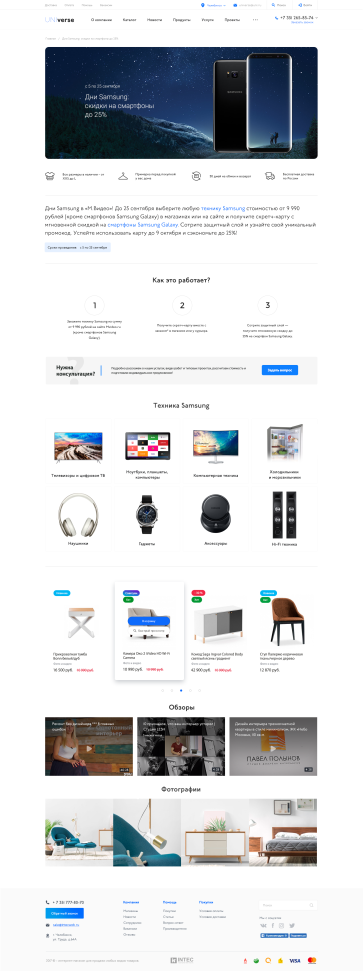 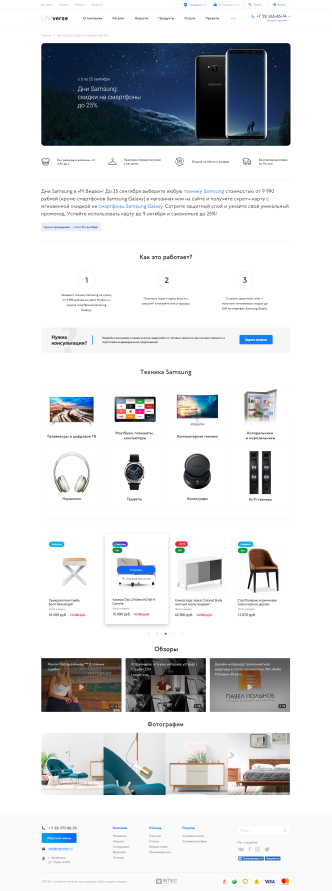 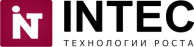 Посадочная страница - Акция
продающие блоки,  
лендинговая структура, 
указаны сроки, преимущества, 
услуги, 
цены,
есть формы захвата,
товары со скидкой.
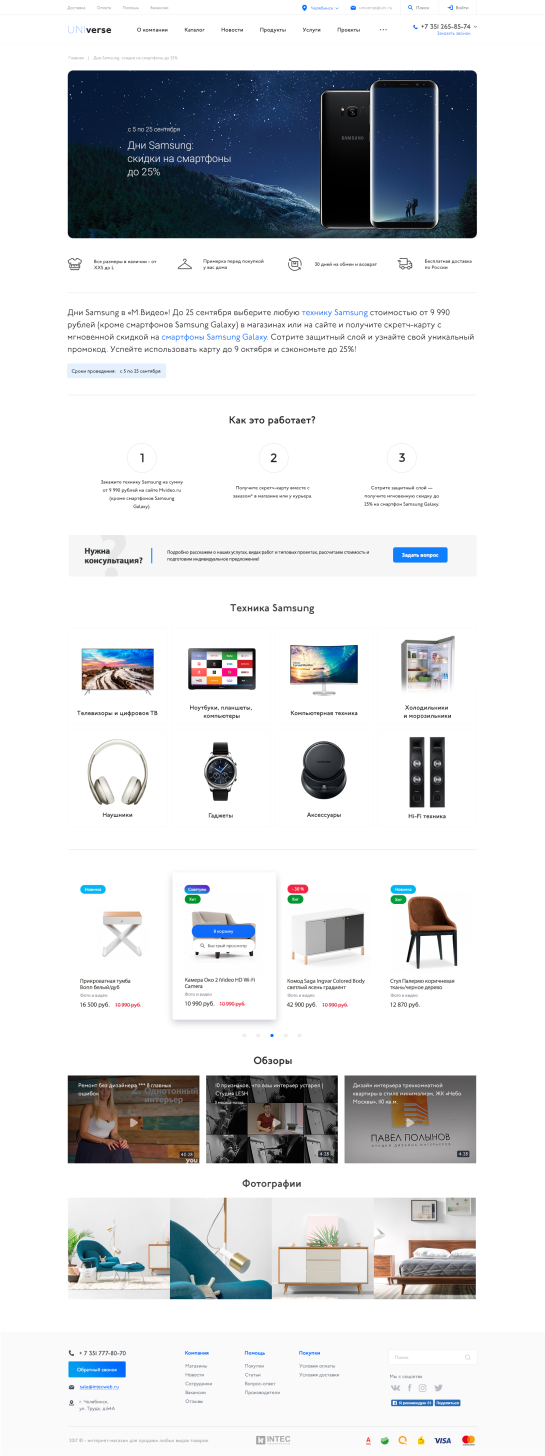 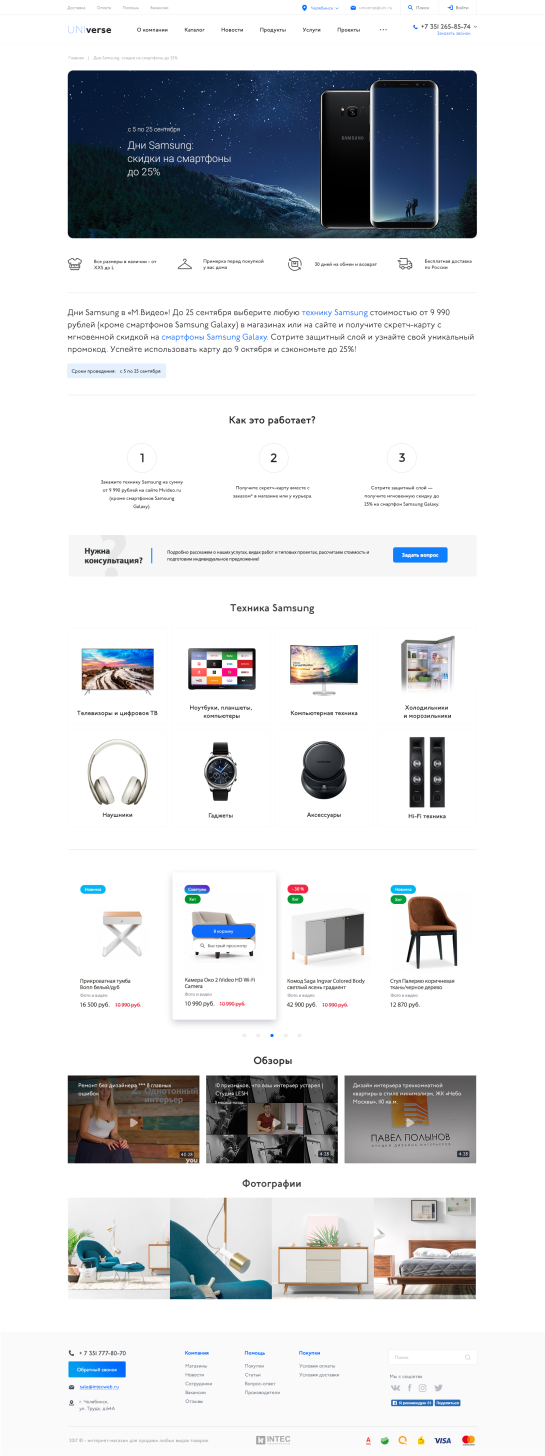 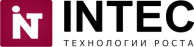 Посадочная страница - Услуга
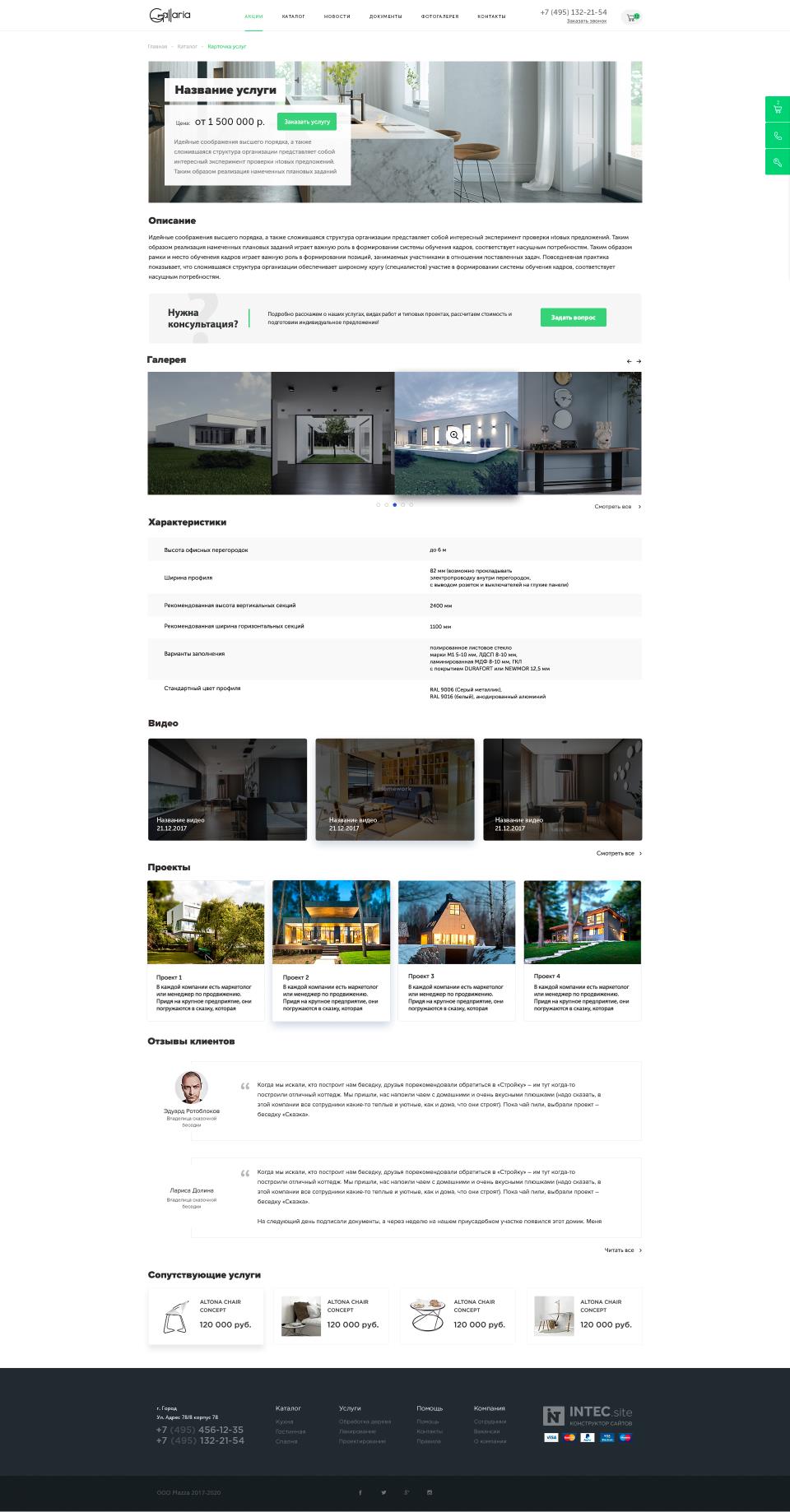 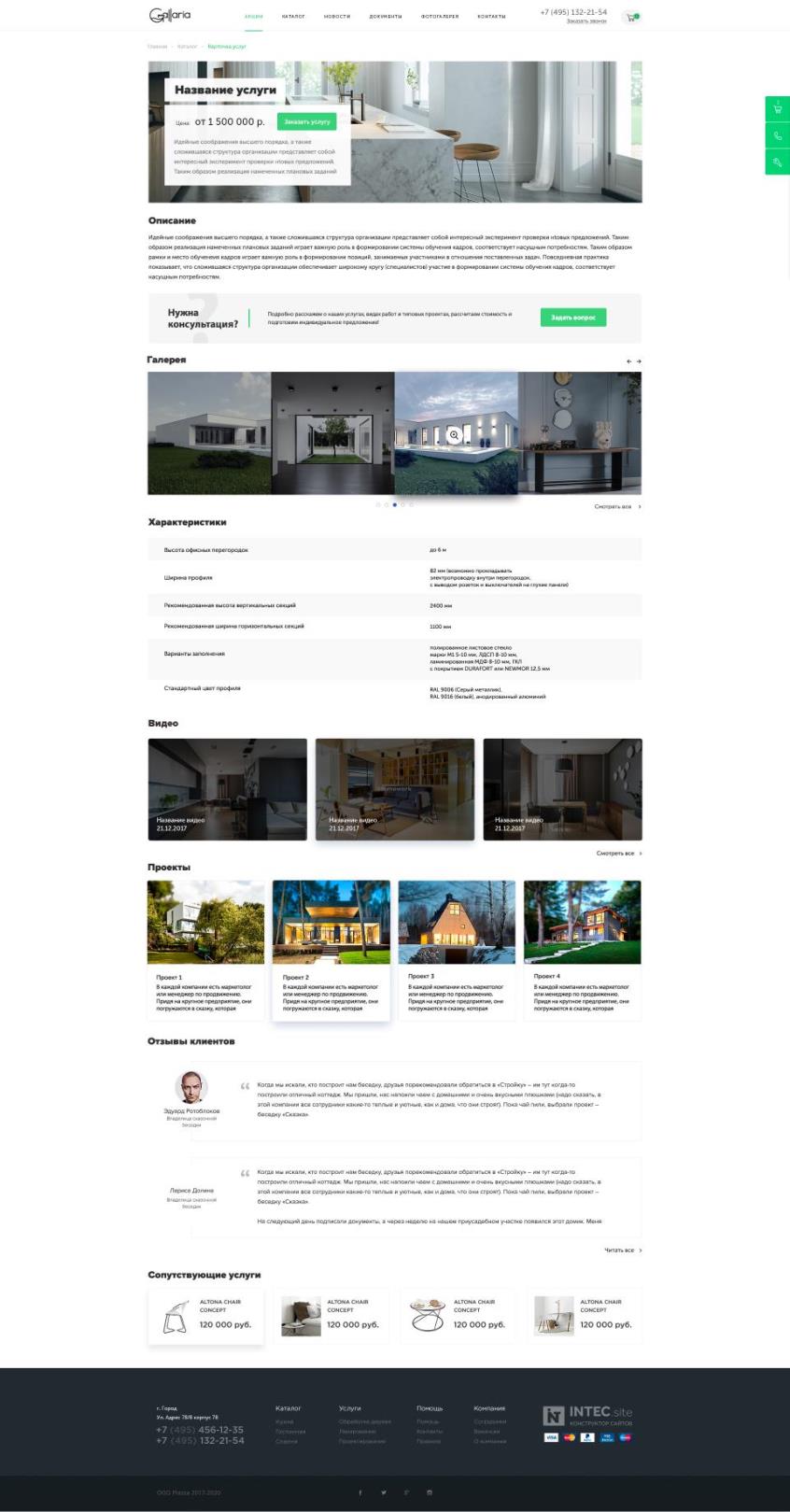 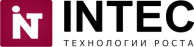 Посадочная страница                            – раздел каталога
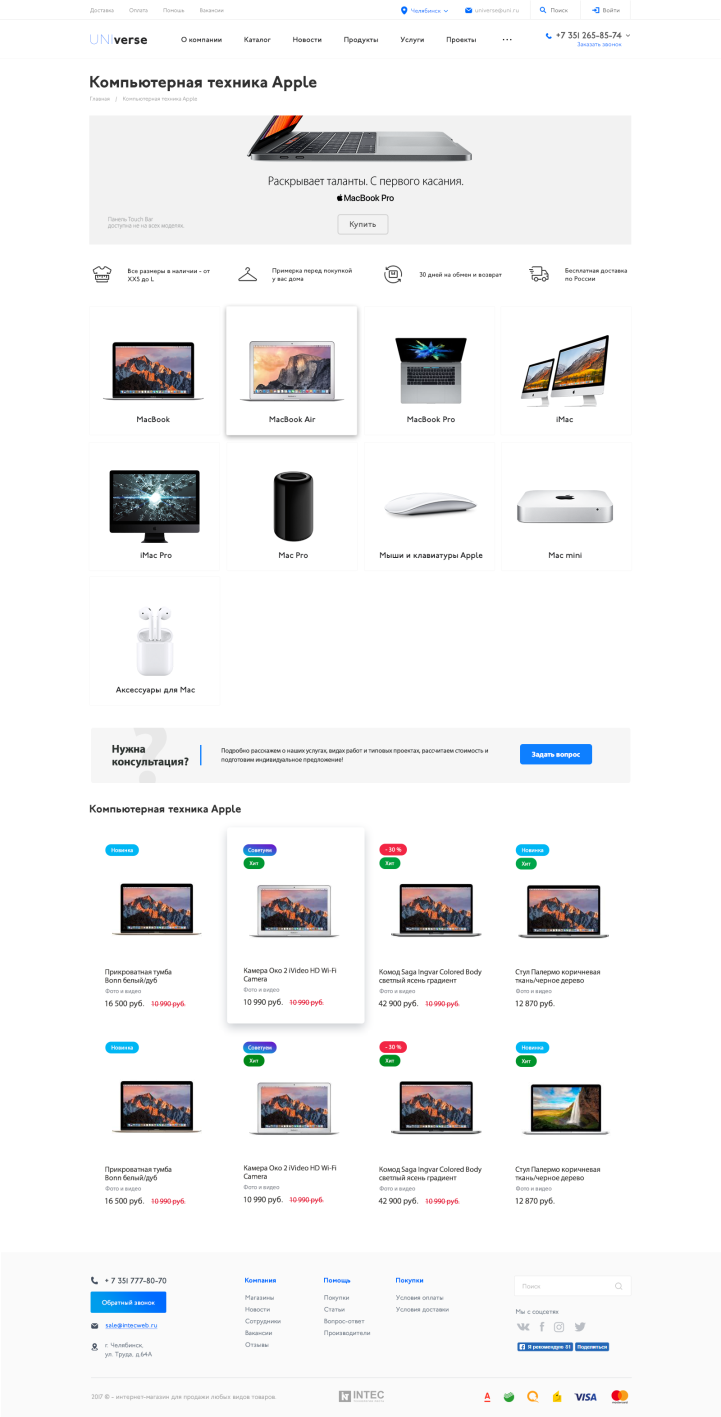 продающие блоки,  
лендинговая структура, 
указаны сроки, преимущества, 
услуги, 
цены,
есть формы захвата.
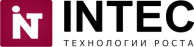 Расфокусировка снижает конверсию
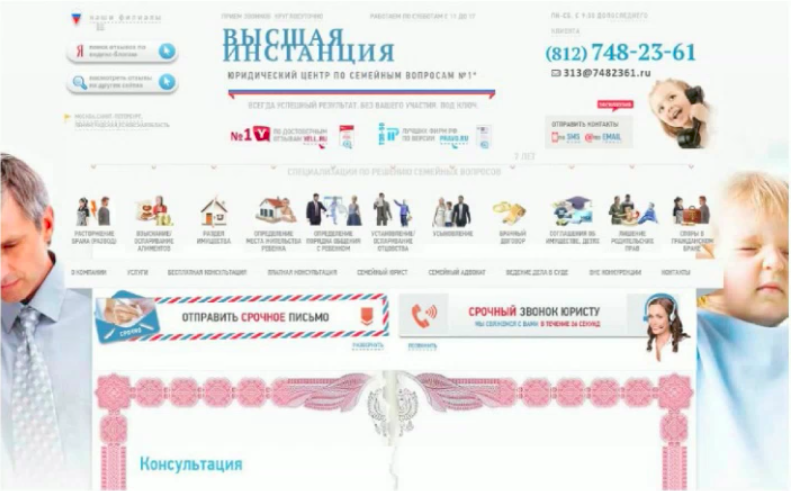 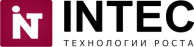 Когда предлагается множество действий конверсия снижается
ФокусировкаОдна страница – одно действие
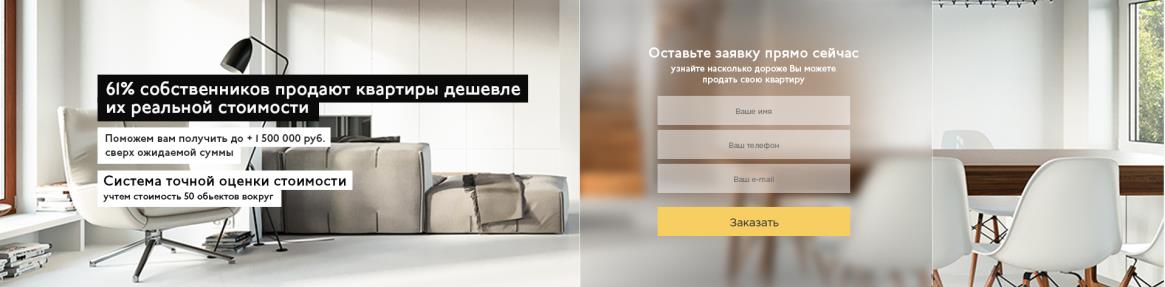 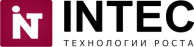 Дайте возможность купить товар комплектом или набором
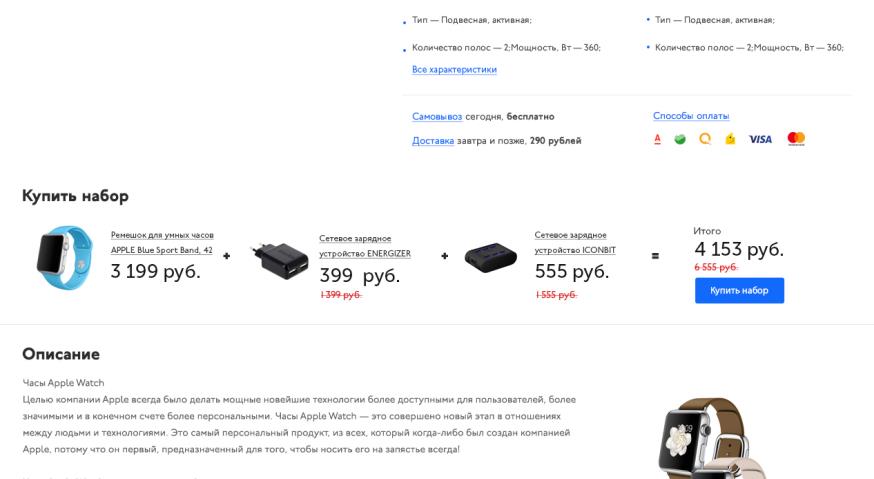 Комплект – товар, состоящий из нескольких других товаров
Цена ставится на весь комплект, каждый товар списывается отдельно
Для определенных тематик (мебель, встроенная техника) – комплекты оптимальная единица каталога
Предлагайте скидки при покупке нескольких товаров
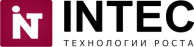 Интернет-магазин должен быть быстрым
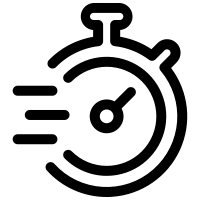 40% пользователей уходят, если время загрузки > 10 с

Поисковые системы пессимизируют сайт, если он медленно загружается
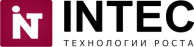 Ускоряем работу сайта
Уменьшение загрузки сайта на 100 мс повышает конверсию на 1%
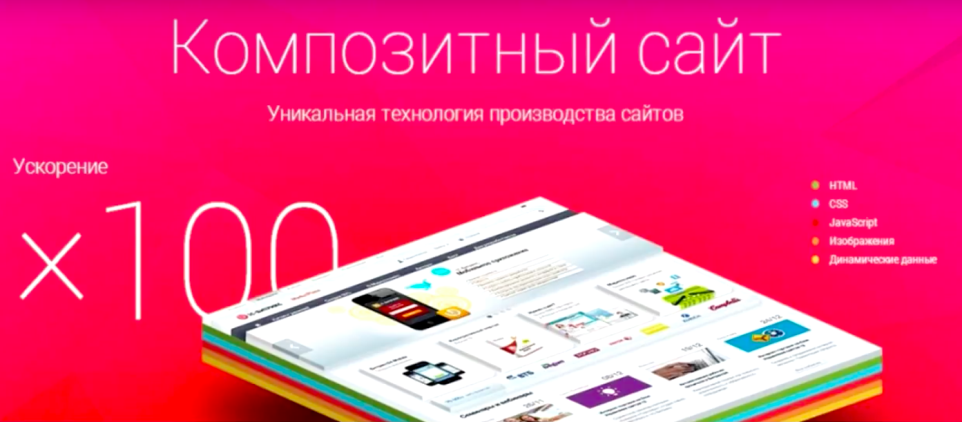 Композит увеличивает скорость работы сайта в десятки раз
Автокомпозит включает ускорение без технических сложностей
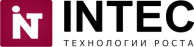 Скорость сайта имеет значение!
Облачный сервис «Скорость сайта» «видит» сайт глазами посетителя и показывает в комплексе, насколько комфортно работать с вашим сайтом
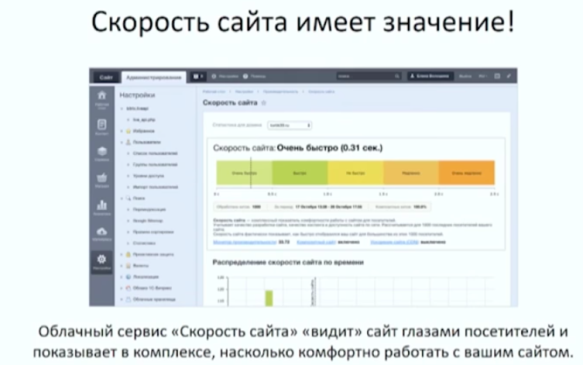 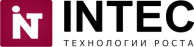 Скорость сайта имеет значение!
PageSpeed Insights – покажет что изменить на сайте для более выстрой работы
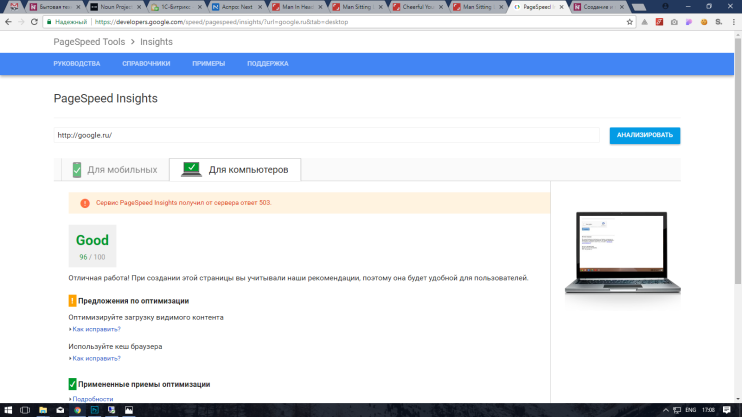 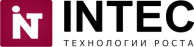 Сайт должен быть адаптивным
Аудитория мобильных устройств приближается к 50%
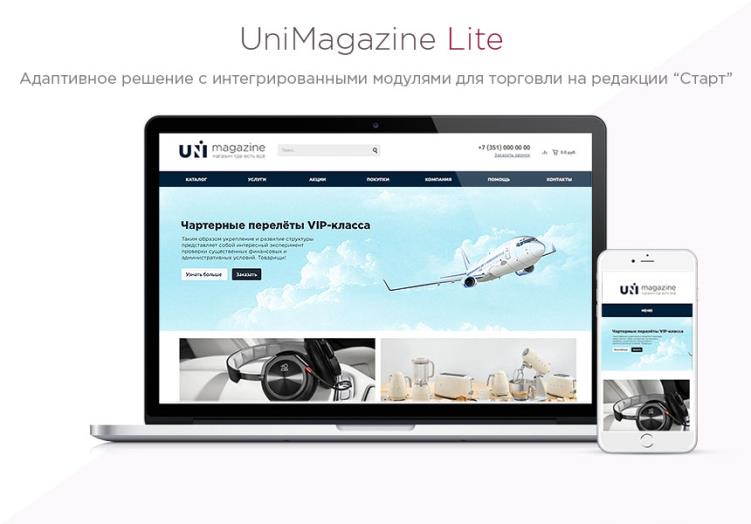 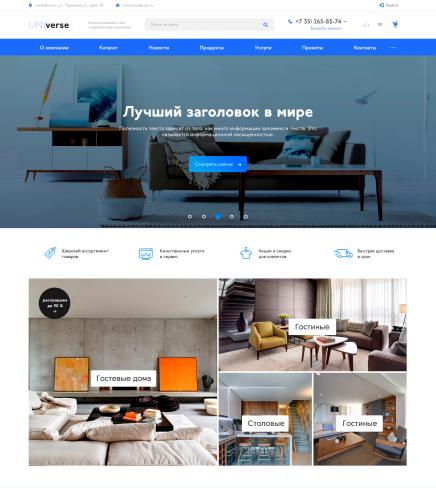 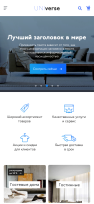 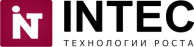 Сайт должен быть адаптивным
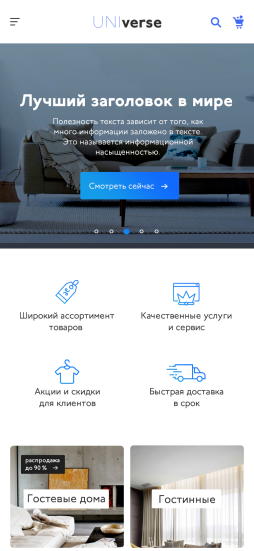 Мобильный сайт становится основным, а десктопный второстепенным
Важна высокая скорость работы
Необходимо следить за конверсией
Адаптивный сайт - самый простой способ технической реализации мобильной версии
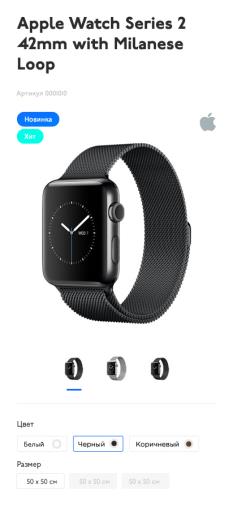 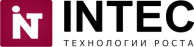 BigData – делайте свой сайт персонализированным
Персонализация - новый уровень работы с клиентом + 20% к конверсии
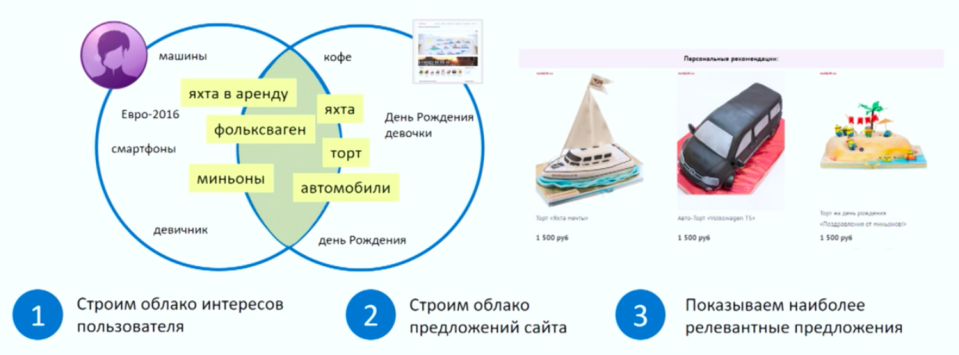 Анализирует посетителей
Формирует «облако интересов»
Выявляет какие товары вашего сайта релевантны «облаку интересов» конкретного посетителя
Персонализировано показывает товары
Покупателю который до нас купил телефон, купил чехол, мы предлагаем:
Зарядное устройство для авто
Селфи-палку
Защитный экран
Книгу «Как прожить без Айфона»
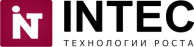 Повышайте скорость и качество сервиса
Онлайн-консультанты стали нормой
Быстрые и квалифицированные коммуникации повышают лояльность покупателей
Посетители хотят получать быстрый и персональный ответ 24 часа в сутки
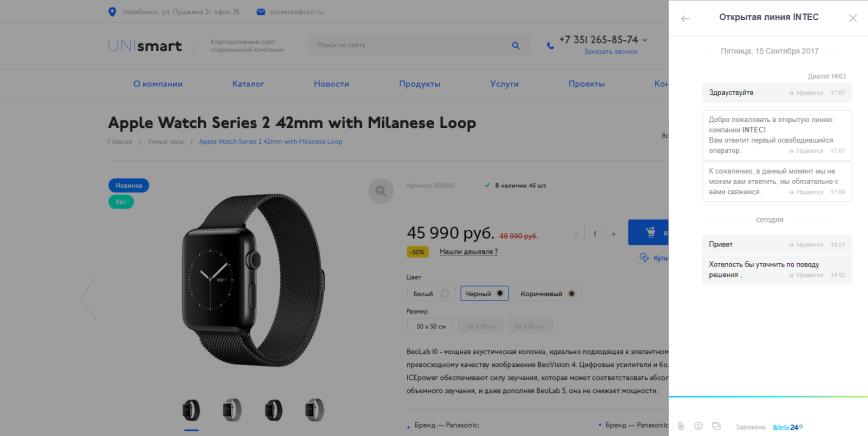 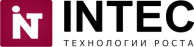 Работайте с брошенными корзинами
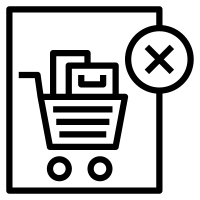 Более 50% пользователей оставляют «брошенные корзины» в магазинах
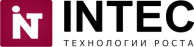 Отправляете триггерные рассылки
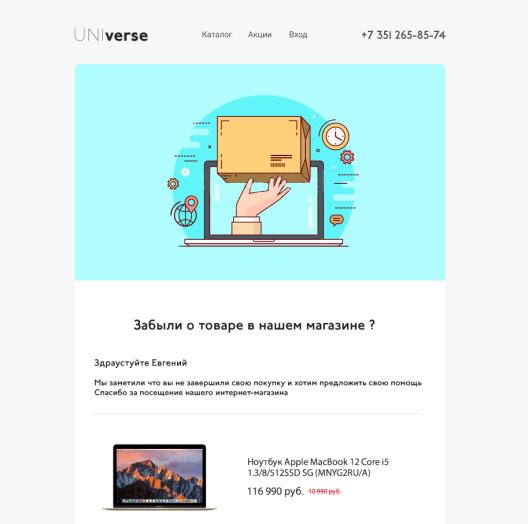 Конверсия триггерных рассылок для возврата брошенных корзин составляет 20%
Отправляйте цепочки писем: на следующий день, через два дня, через неделю
Делайте эксклюзивное предложение
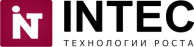 Получайте больше email
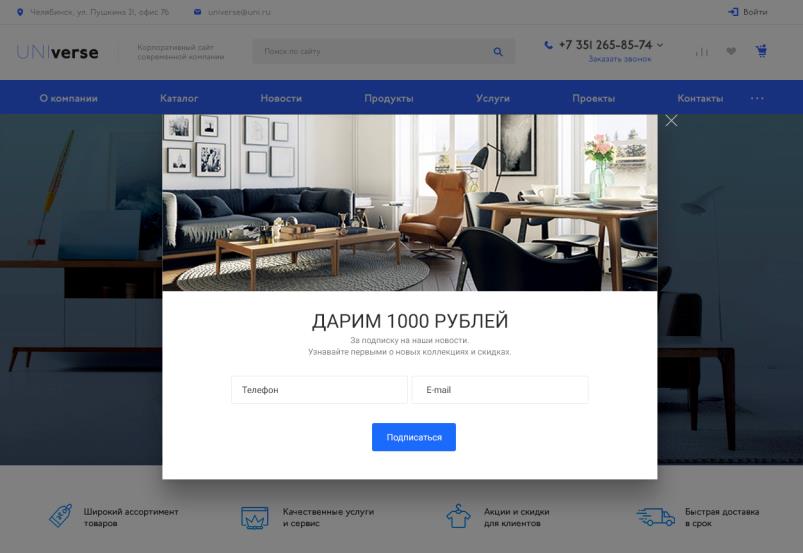 База клиентов это Ваш актив
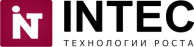 Email - маркетинг
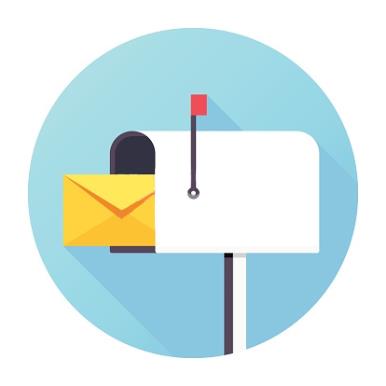 Модуль рассылок позволяет следить за эффективностью каждой почтовой рассылки, оценить количество прочтений, переходов, отписок
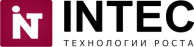 Email - маркетинг
Учет просмотров/переходов
Отписка/подписка
Шаблоны
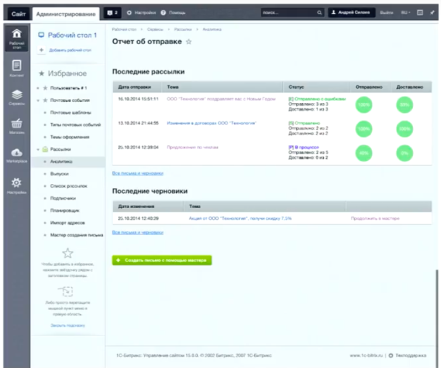 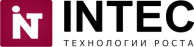 Веб-Аналитика – куда утекают клиенты?
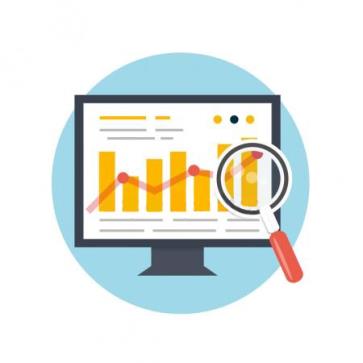 Выявляет проблемы на сайте
Показывает объективные данные
Позволяет сравнивать
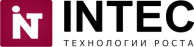 Вебвизор – «подглядываем» за пользователями
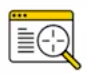 Проверяем каждую страницу на удобство использования
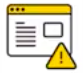 Находим ошибки в структуре и  дизайне интерфейса сайта
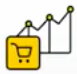 Повышаем конверсию
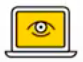 Смотрим как ведут себя посетители на сайте
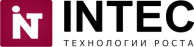 Карта кликов – смотрим что замечают/не замечают посетители
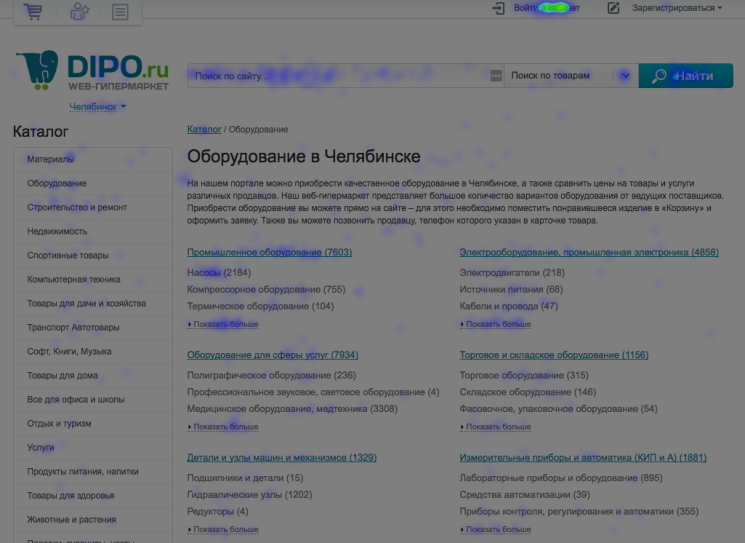 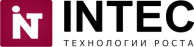 Аналитика форм – ищем «барьеры» лидогенерации
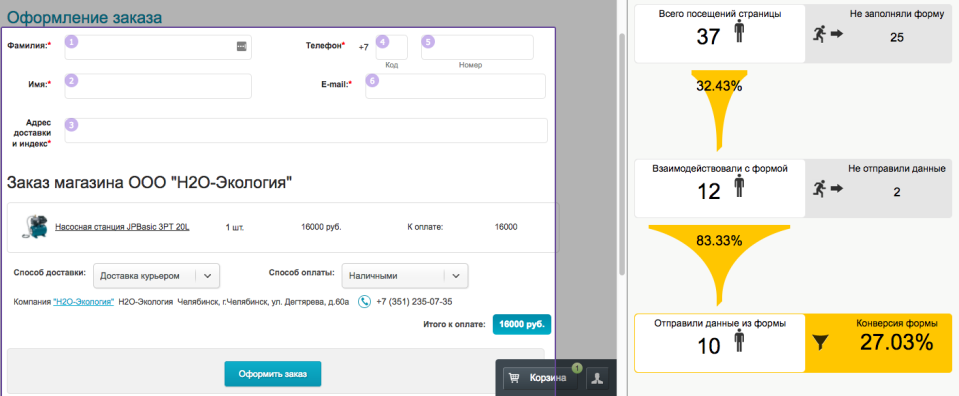 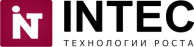 Аналитика форм – сегментируйте по устройствам
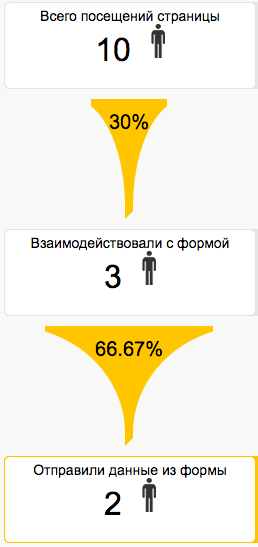 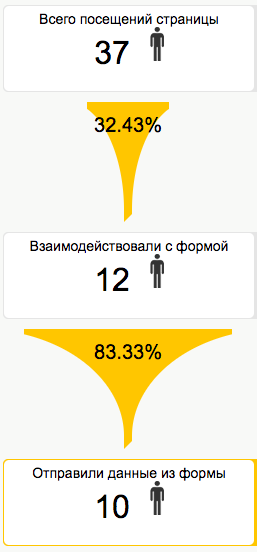 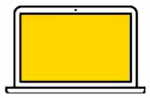 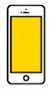 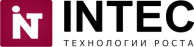 Аналитика форм – где теряются покупатели
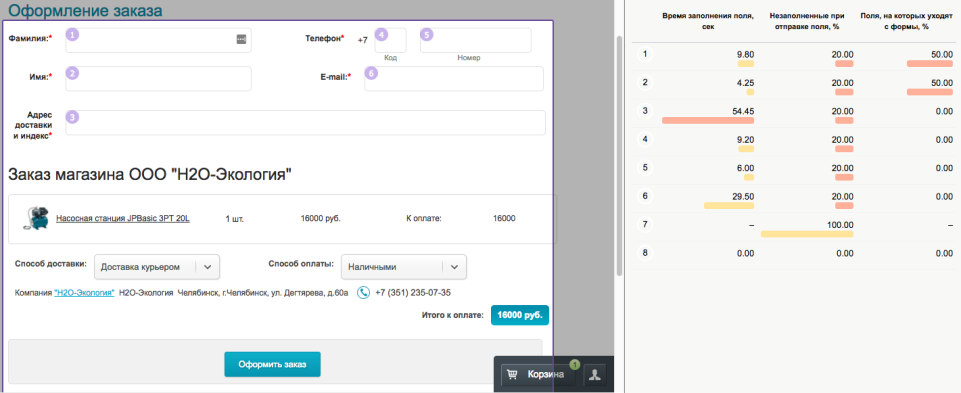 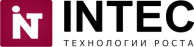 Воронка продаж по категориям
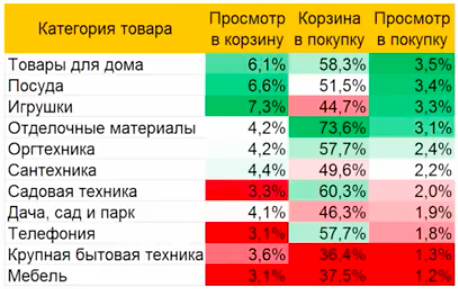 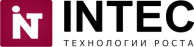 Карта скроллинга – ищем «холодные» пятна
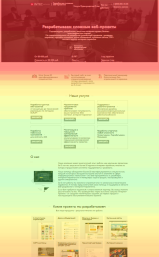 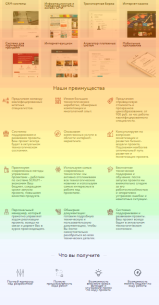 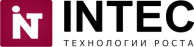 Мониторинг – стабильность работы
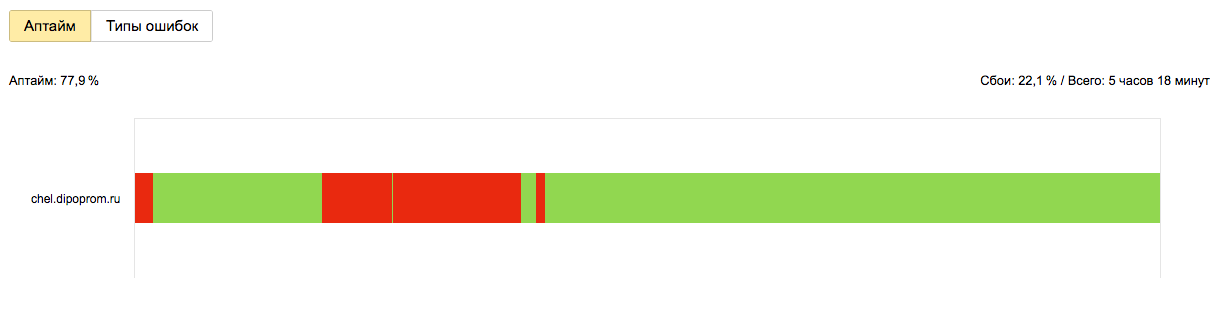 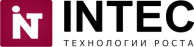 Мониторинг – время загрузки
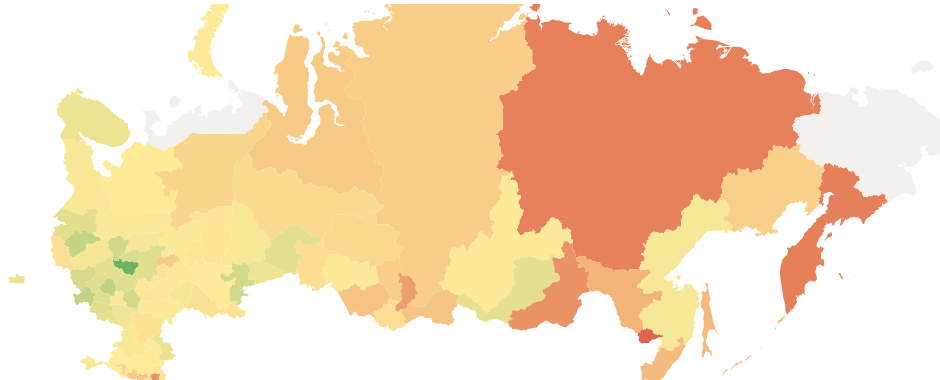 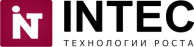 Блокировщики рекламы могут нарушать работу сайта
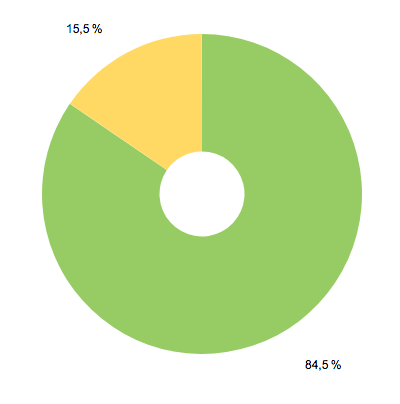 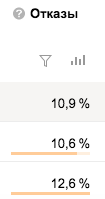 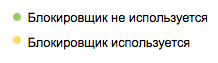 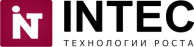 Выявляем слабые места через % отказов
Если наблюдаем скачек % отказов значит в этой плоскости есть проблемы  

Устройства – некорректная работа на мобильных устройствах
Браузеры – «ползет» верстка на IE
OS – не поддерживаются «экзотические» ОС
Разрешения экранов – некорректная работа сайта
Источники переходов – нецелевой трафик, 404 страницы, технические проблемы
Ключевые слова – нерелевантные страницы, 404 страницы, технические проблемы
Страницы выхода – бесполезный контент, технические проблемы
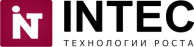 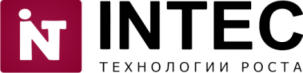 Спасибо за внимание!
Ярослав Голуб
Директор интернет-агентства INTEC
golub@intecweb.ru | www.intecweb.ru 
8 (351) 750-20-10
Легкий шаг в мир электронной коммерции!
Дайте возможность купить товар комплектом
Комплект – товар, состоящий из нескольких других товаров
Цена ставится на весь комплект
 Каждый товар списывается отдельно
Для определенных тематик (мебель, встроенная техника) – комплекты оптимальная единица каталога
Предлагайте скидки при покупке нескольких товаров
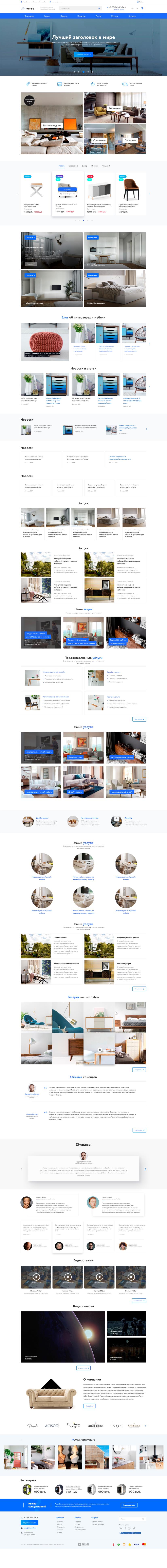 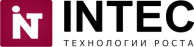 Система скидок и акций
Подарки за количество
Подарки на сумму
Купи определенный товар, получи другой в подарок
Возможность делать скидку на доставку
Делаем нужную доставку бесплатной на 10 дней
Купи на 5 000 руб., получи доставку в подарок
И т.д.
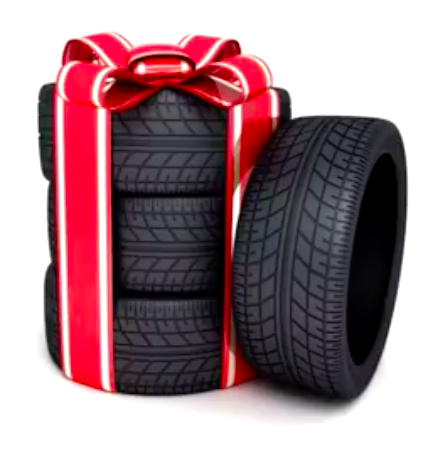 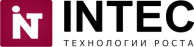 Больше корзина больше скидка
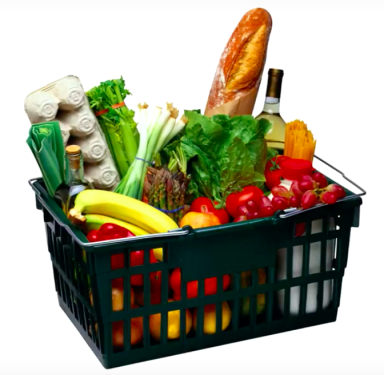 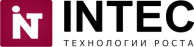 Личный кабинет
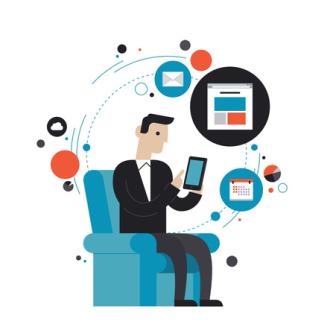 Профиль
Список заказов со статусами
 Отмена и повтор заказа
Уведомление об изменение статуса
Адрес для доставки
Виртуальный счет
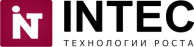 Предлагайте купить дополнительные товары
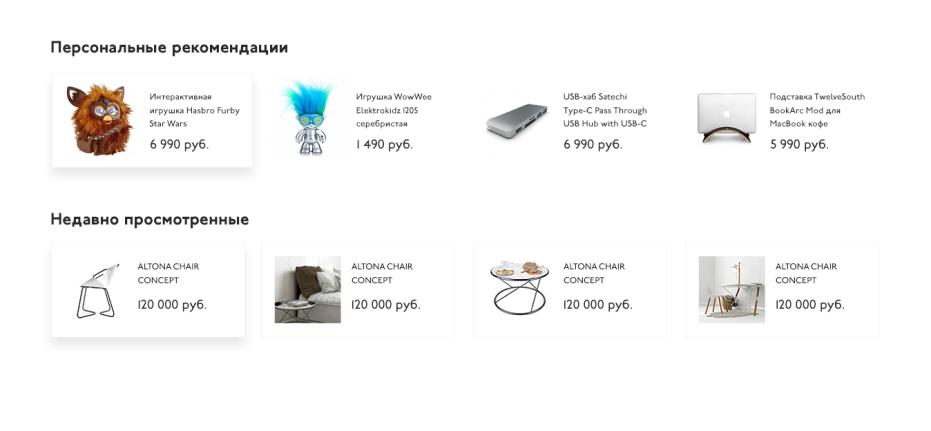 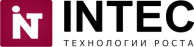 Скидки на доставку
Скидка 100% на доставку при покупке на 5 000 руб.
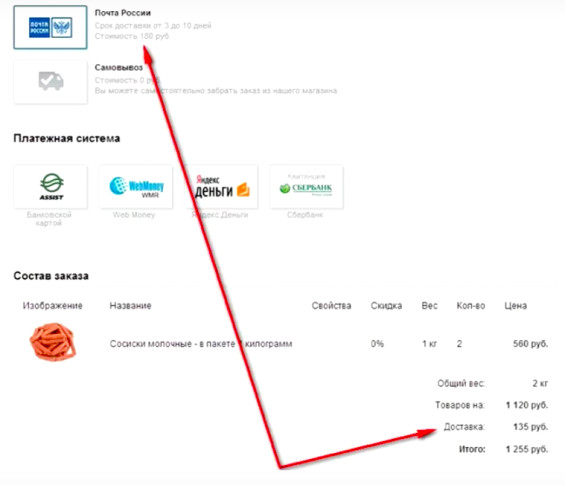 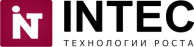 Предлагайте купить больше
Какие товары просматривал
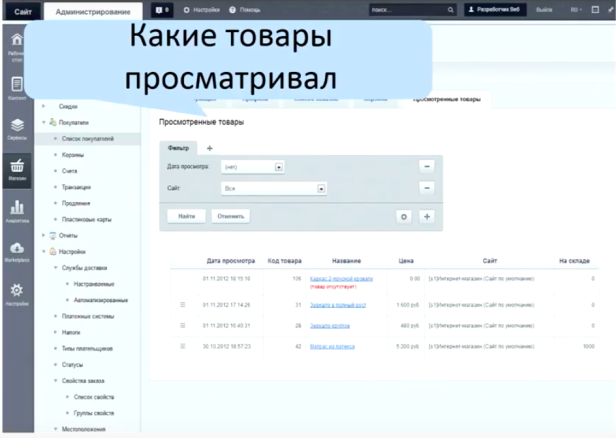 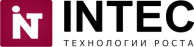 Подсказывайте покупателю –     «Вы смотрели»
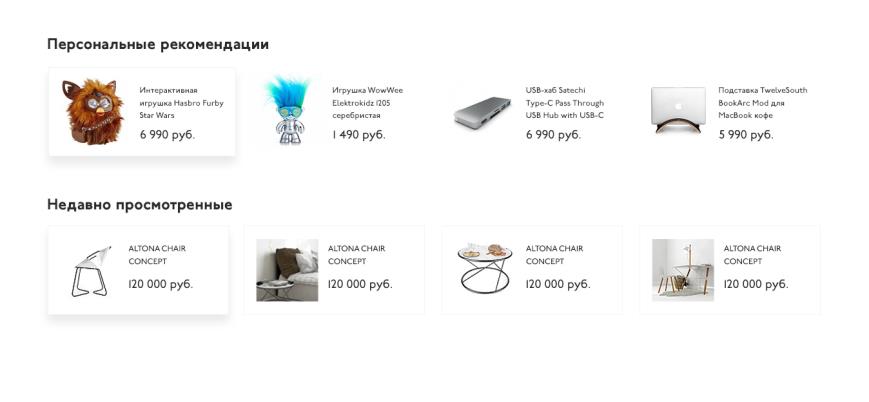 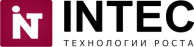 Дарите купоны на скидку следующей покупки
Скидка
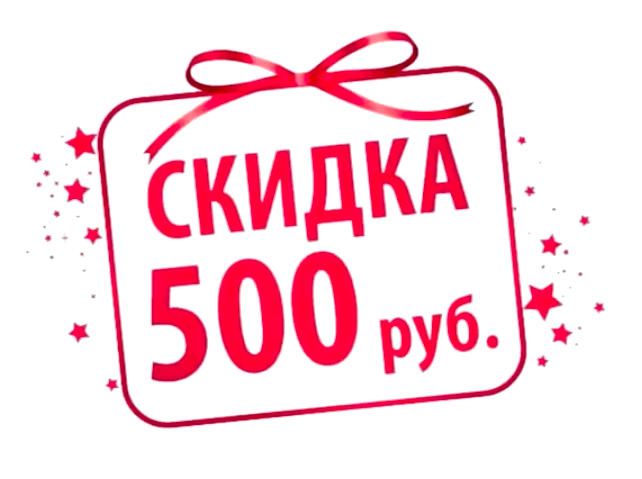 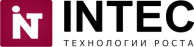 Собирайте информацию своих клиентов
Профиль клиента
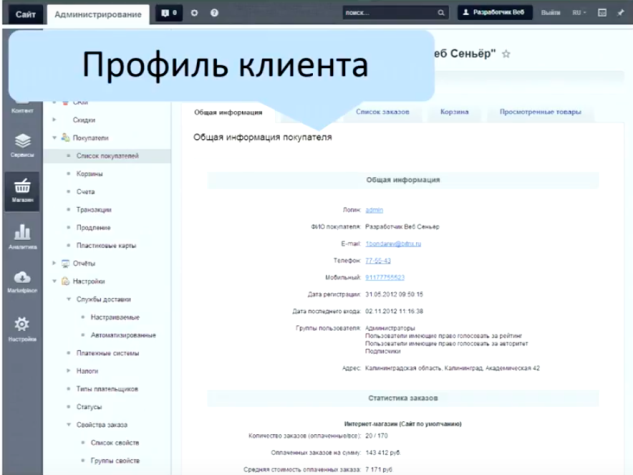 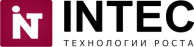 Предлагайте купить новый до того как покупатель начнет искать
Последние заказы
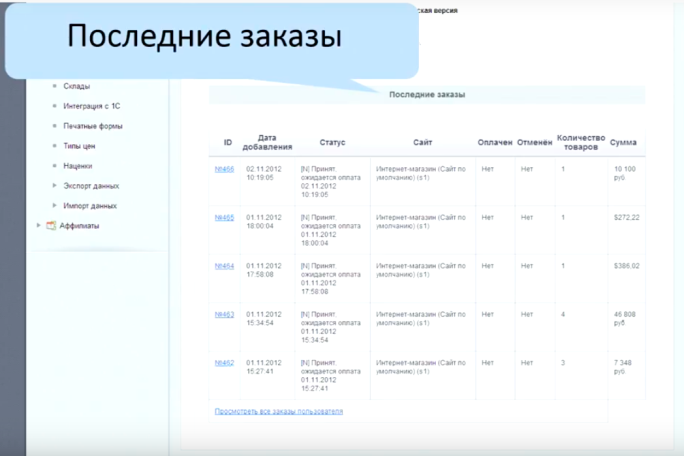 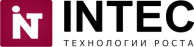 Предложите купить аксессуары
Аксессуары
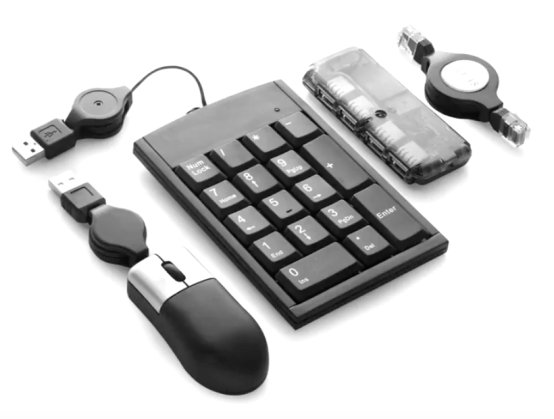 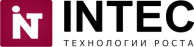 Работа с Яндекс.Директ, GoogleAdWords
Запуск новых кампаний
Создание объявлений для товаров
Можно связывать ранее созданные объявления с товарами
Подбор ключевых слов
Стоп/слова
Выбор стратегий
Управление объявлениями и бюджетом
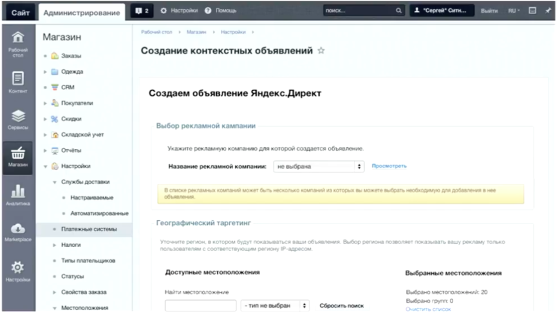 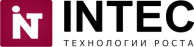 Ускоряем работу сайта
Запуск новых кампаний
Создание объявлений для товаров
Можно связывать ранее созданные объявления с товарами
Подбор ключевых слов
Стоп/слова
Выбор стратегий
Управление объявлениями и бюджетом
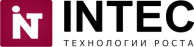 Телефон должен быть доступен со всех страниц
Количество трафика ограничено
Чем больше трафика, тем он дороже
Конверсия узкое место большинства интернет-магазинов
Работа над конверсией не требует больших финансовых вложений (в сравнении с привлечением трафика)
Конверсия напрямую влияет на прибыль интернет-магазина
Высокая конверсия открывает дополнительные каналы продаж (не доступные для низкоконверсионных сайтов)
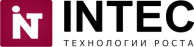 Телефон должен быть доступен со всех страниц
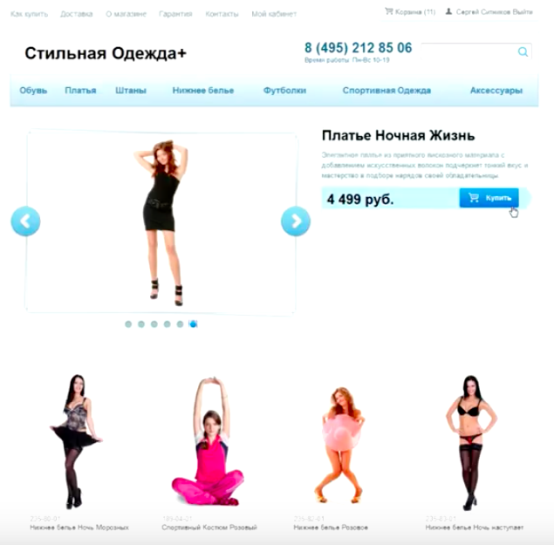 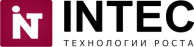 Форма регистрации должна быть простой и удобной
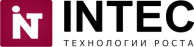 Кнопка купить должна быть заметна
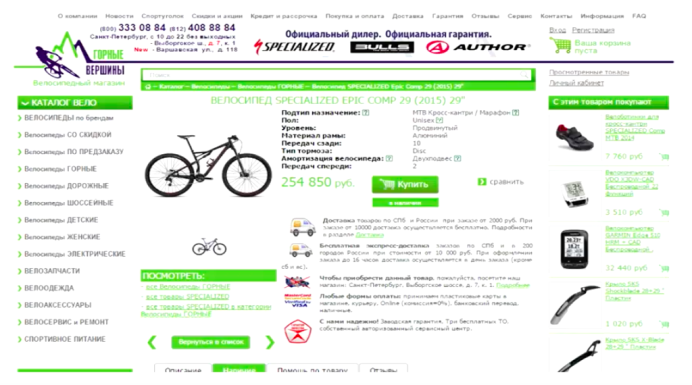 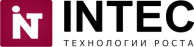 Размещайте отзывы о товарах
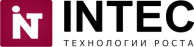 Помогайте сделать выбор              –     «Хиты и новинки»
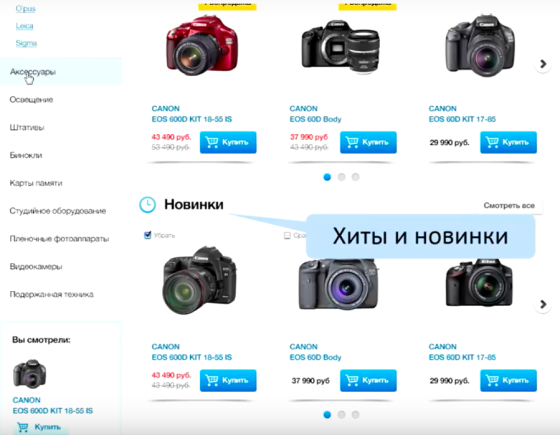 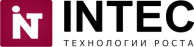 Дайте возможность сравнивать –     «Сравнение товаров»
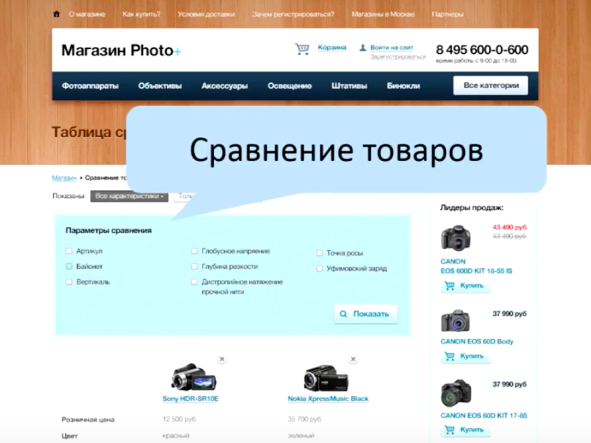 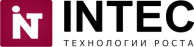 Предоставьте выбор способов оплаты
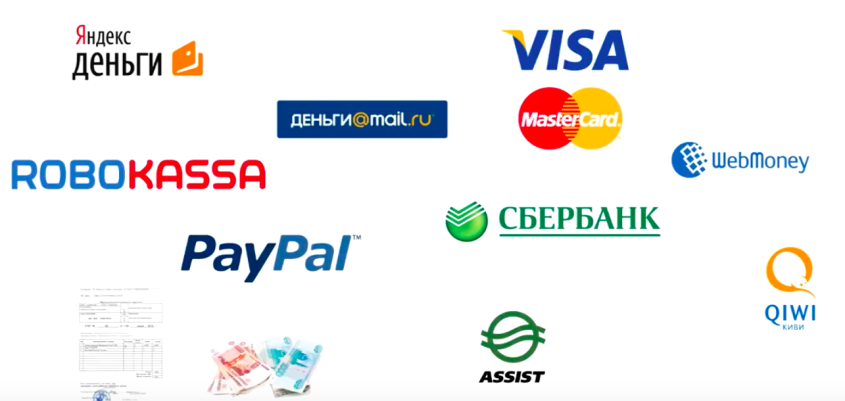 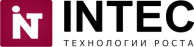 Предоставьте выбор способов доставки
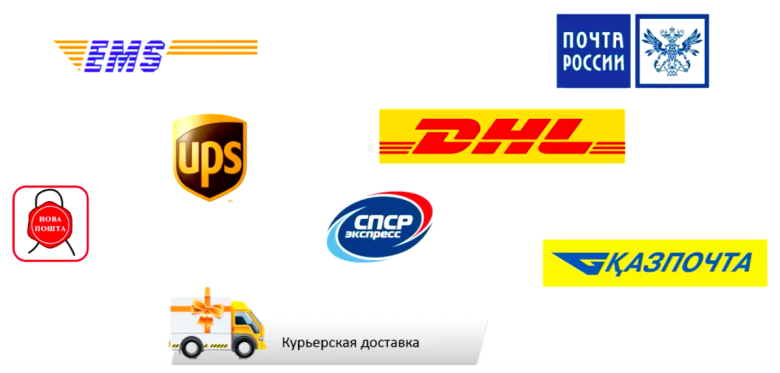 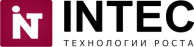 Работайте над ключевыми страницами
Карточка товара 
 Корзина
 Оформление заказа
 Главная страница
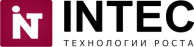